МАДОУ «ЦРР детский сад №11» корпус 2 (МБДОУ№19)
Управленческий проект 
Развитие креативного мышления и формирование начал патриотизма  для всех категорий детей ДОО через создание интерактивного музея «Добрянская искорка»
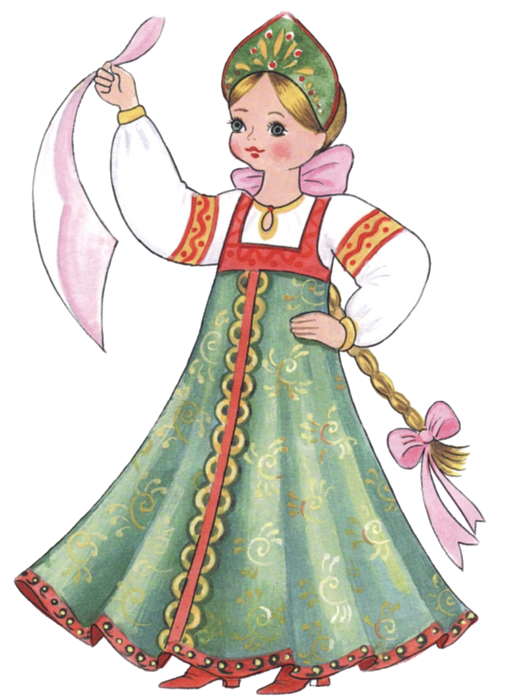 Руководитель: Тарасенко Т.Н.
Результаты обследованияуровня развития творческого мышления и воображения старших дошкольников групп № 4, № 3 (оригинальность, гибкость, разработанность, беглость) Использованная методика: сокращенный вариант изобразительной (фигурной) батареи теста креативности Э.П. Торренса(задание "Закончи рисунок").
Диагностика когнитивной сферы
Диагностика эмоционально – чувственной сферы
Диагностика поведенческой  сферы
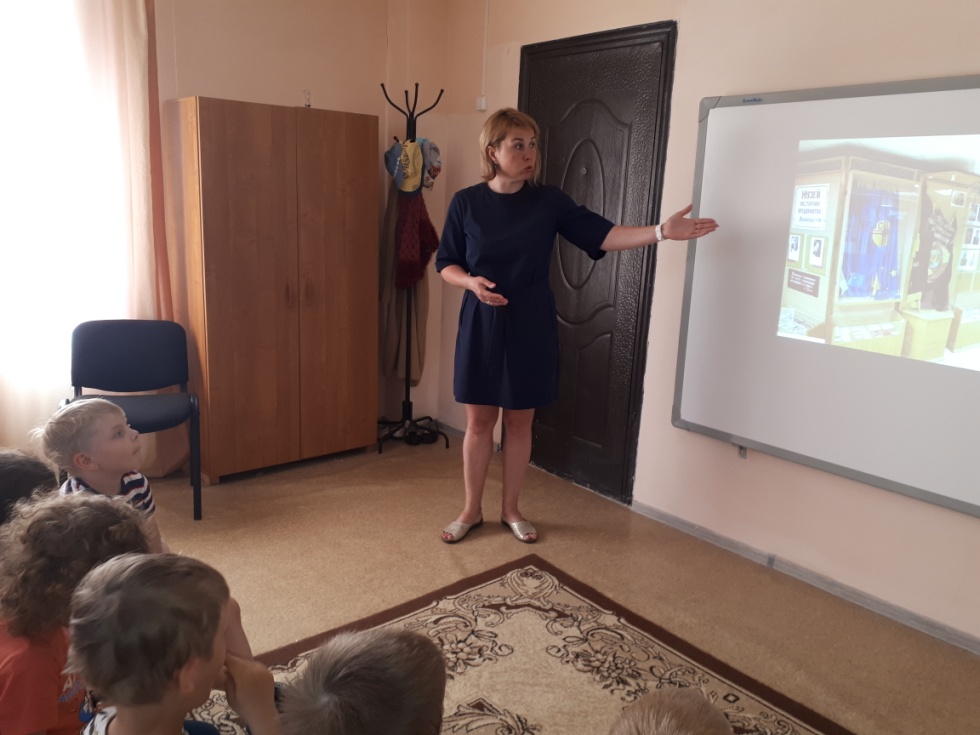 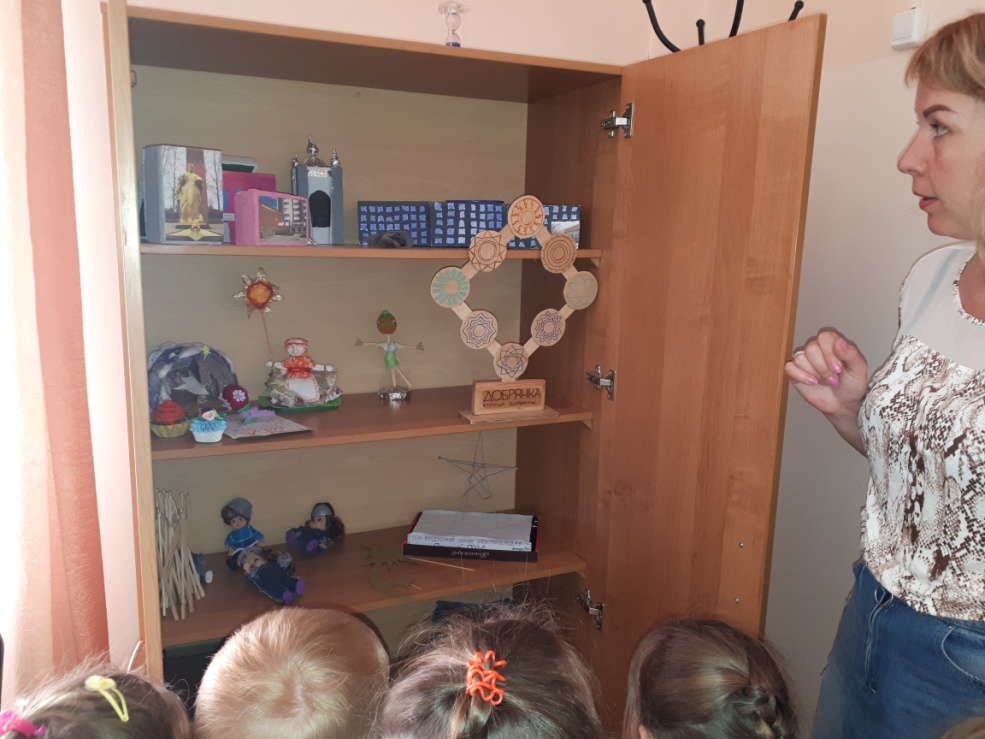 Центр «Познавайка»
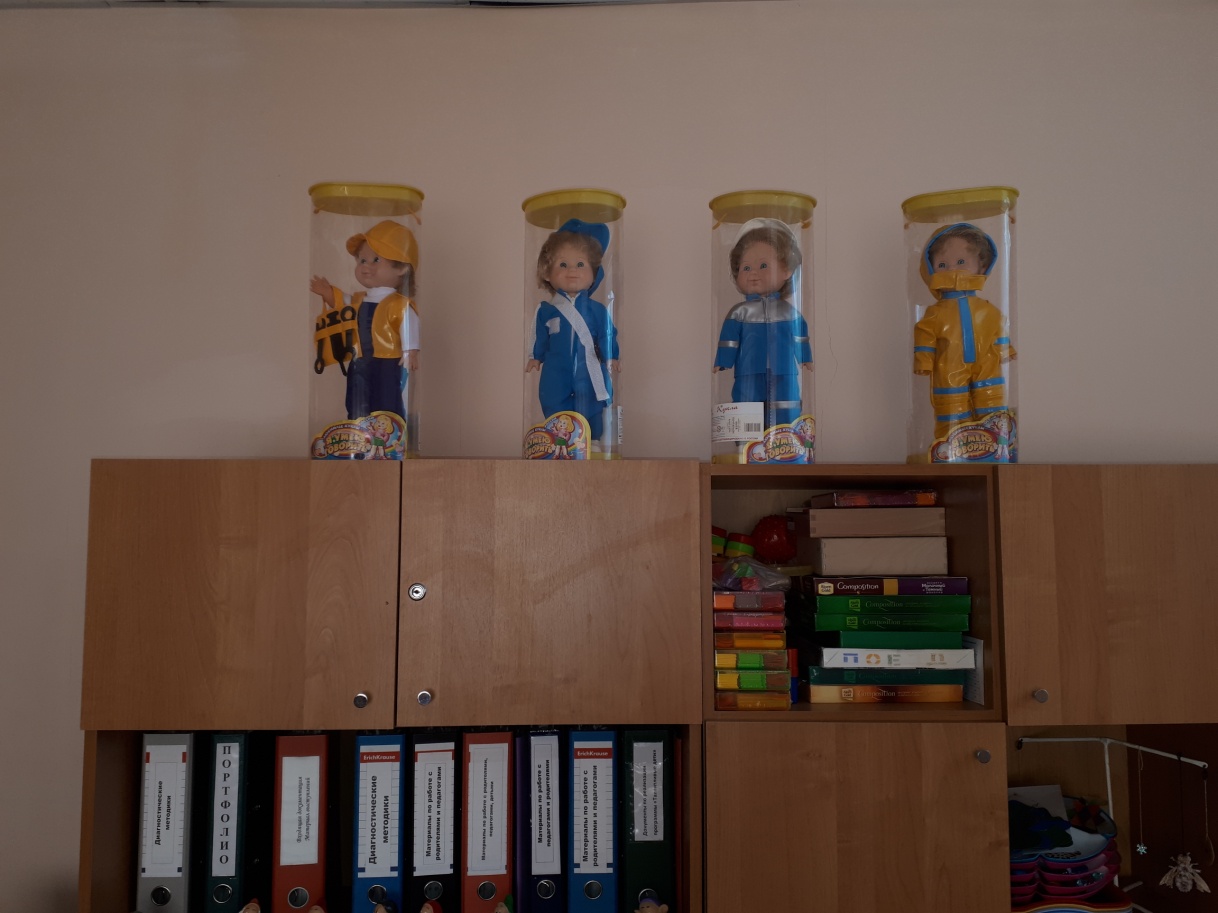 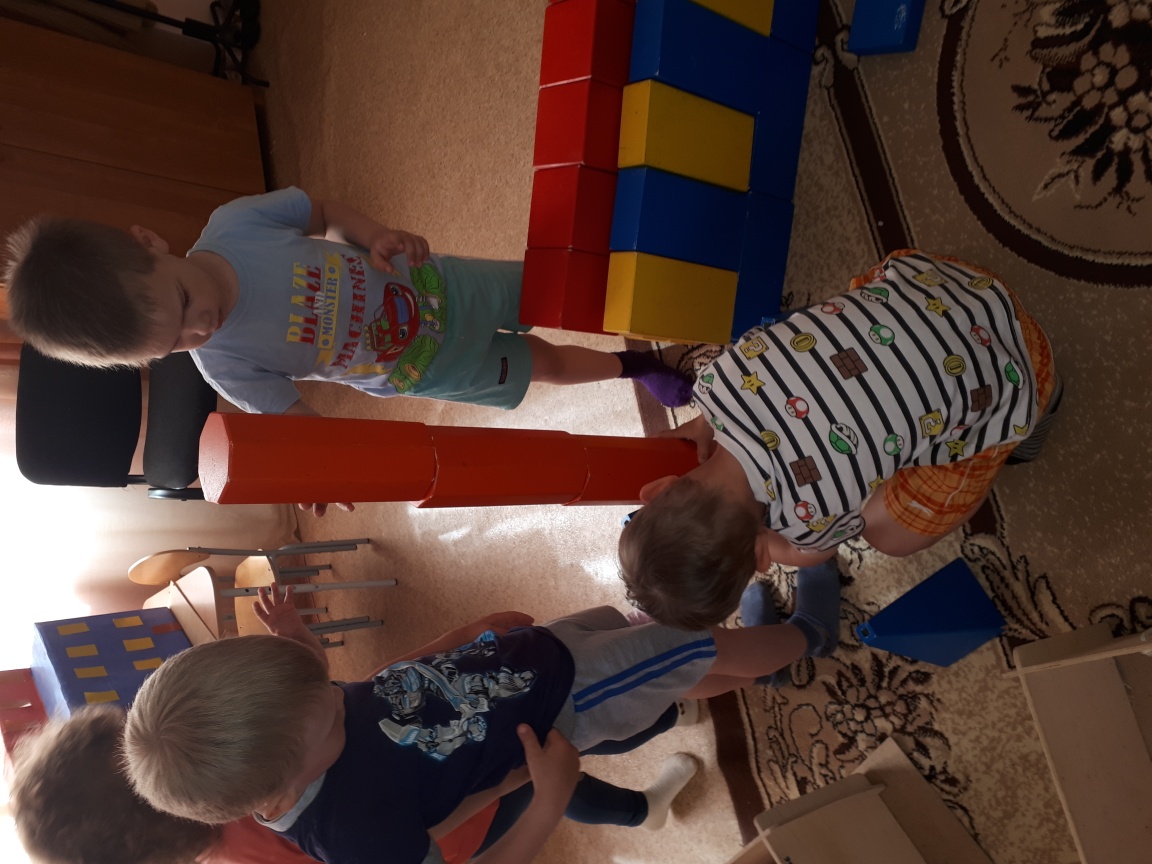 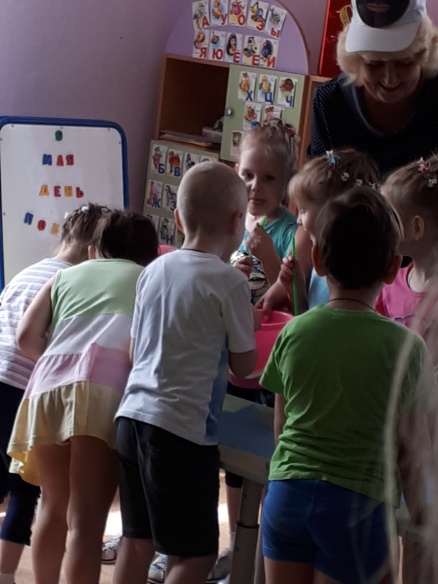 Центр «Инженерик»
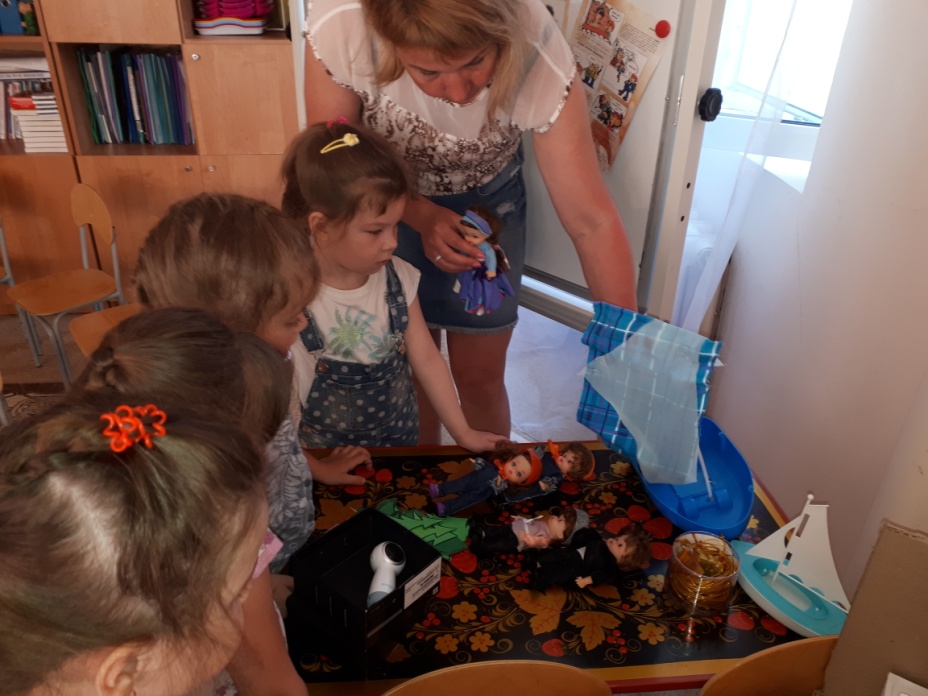 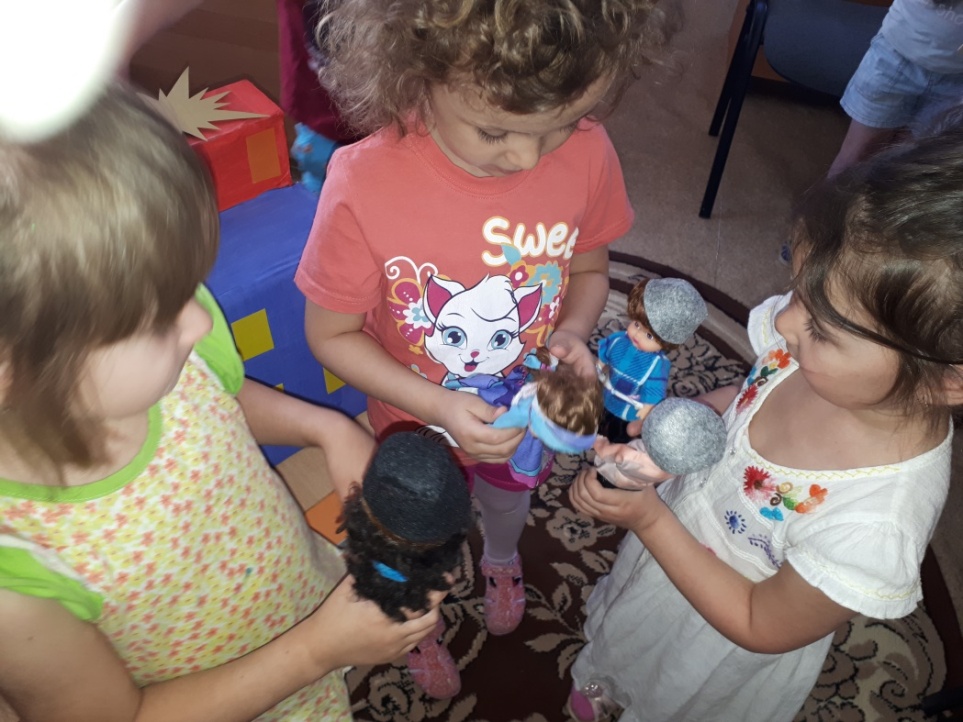 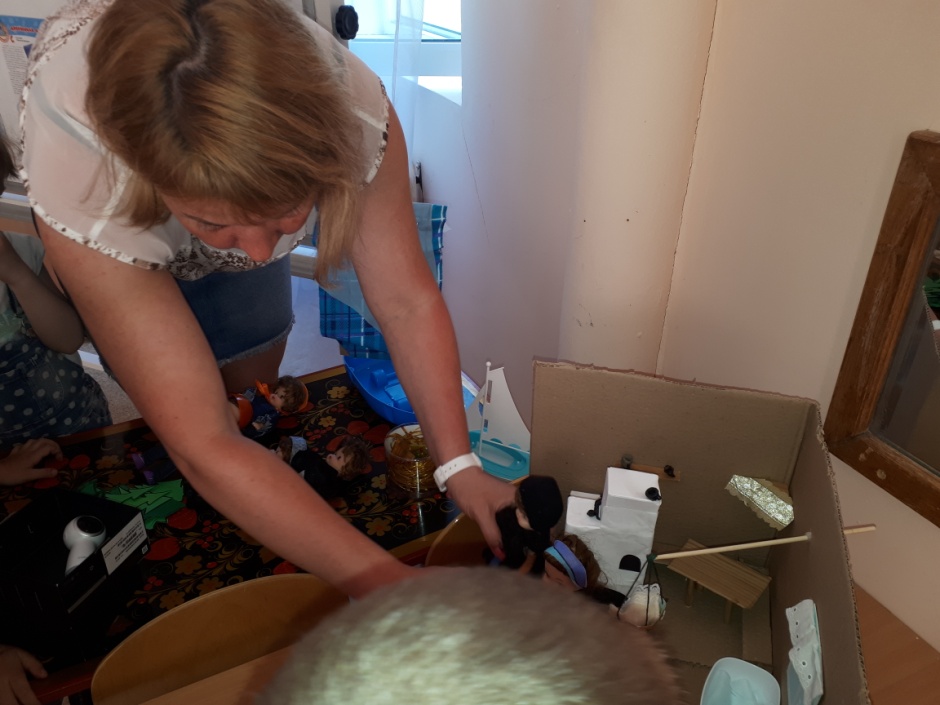 Центр «Мультяшки»
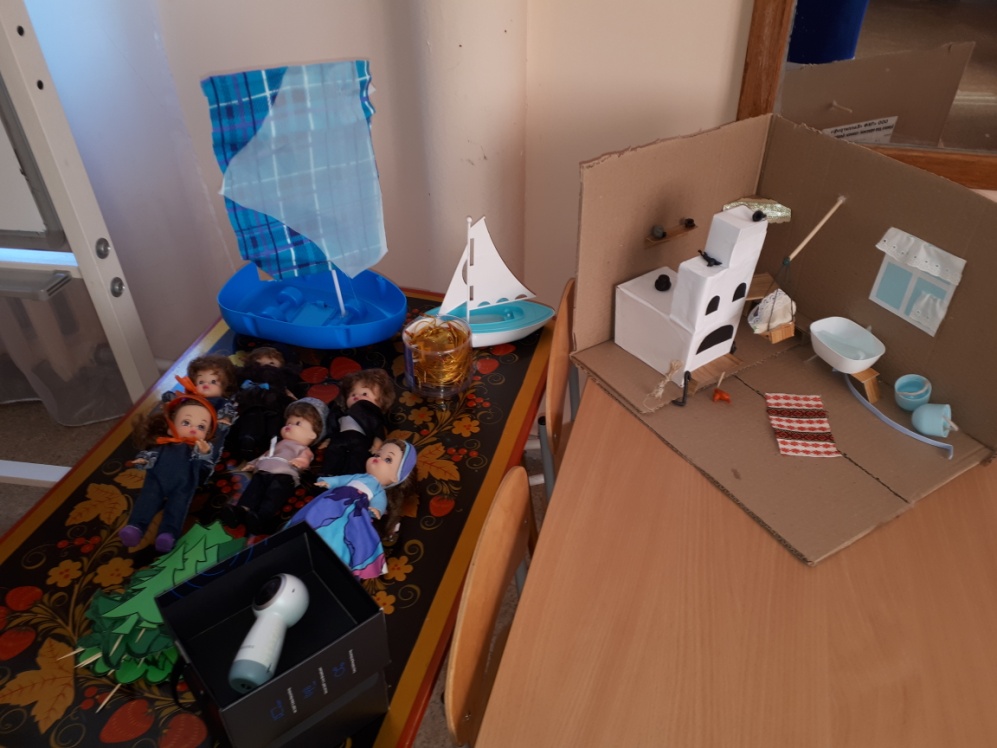 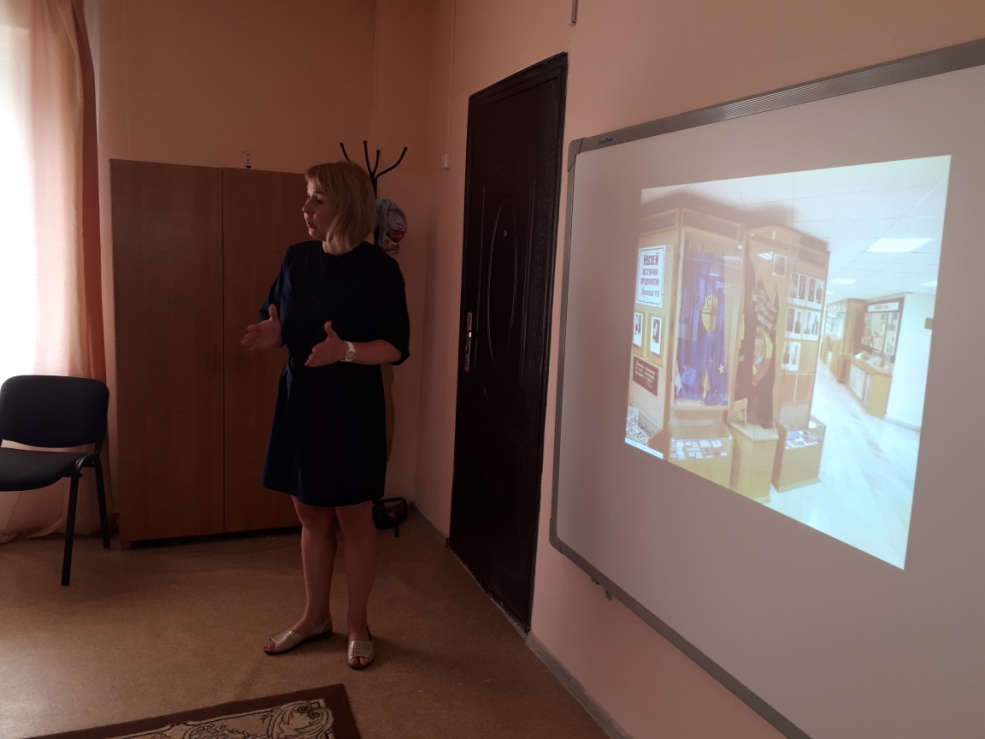 Центр «Музей»
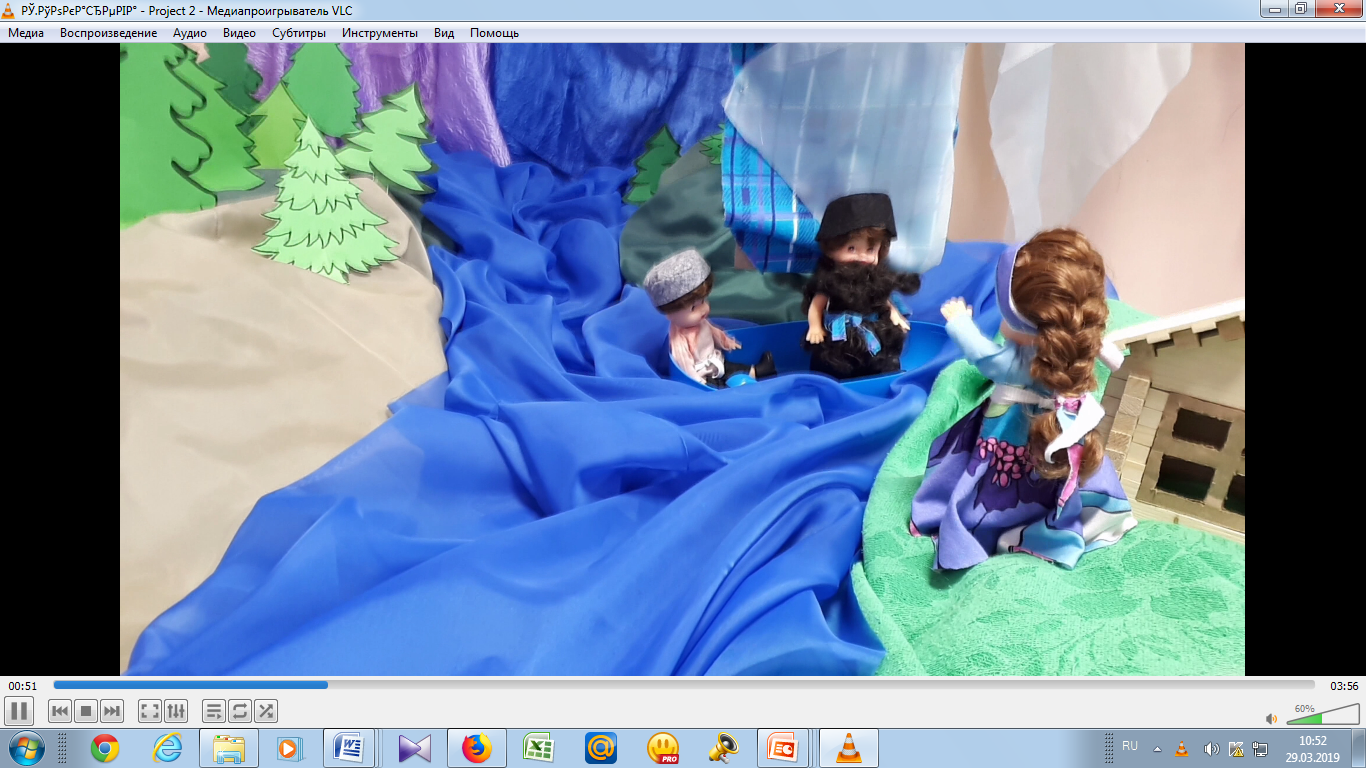 Мультфильм 
«Историческое путешествие Добрянской искорки»